Project Plan Template for PowerPoint
2020
January
February
March
April
May
June
95%
Phase 1
Jan 2 – Apr 10
100%
Task 1
Jan 2 – Feb 2
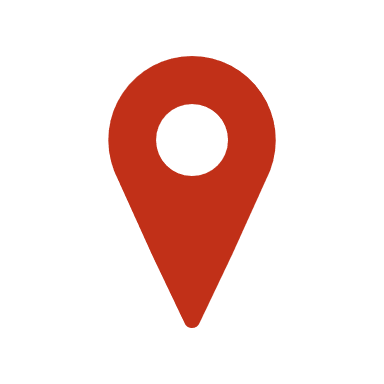 100%
Task 2
Jan 18 – Feb 25
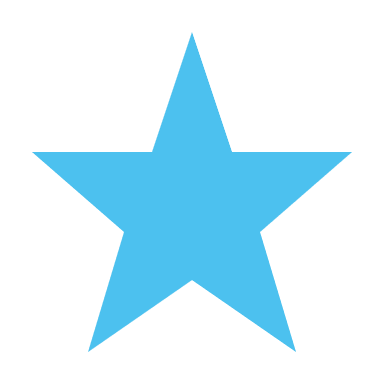 95%
Task 3
Feb 15 – Apr 10
5%
Milestones:
Phase 2
Apr 10 – Jun 10
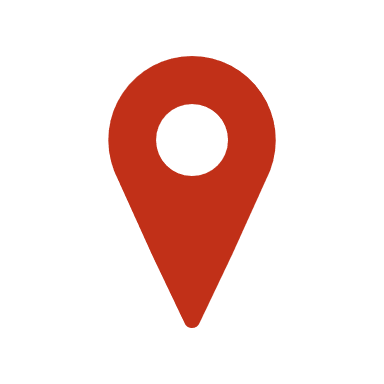 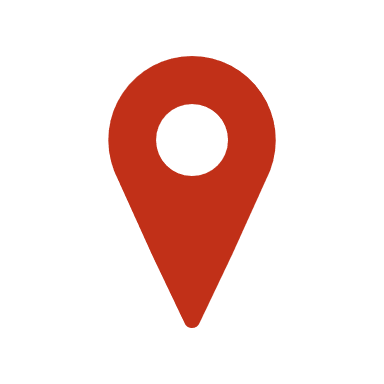 High Priority
20%
Task 1
Apr 10 – May 2
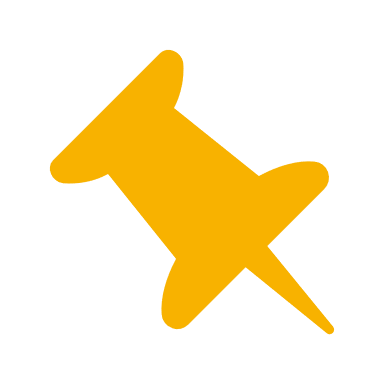 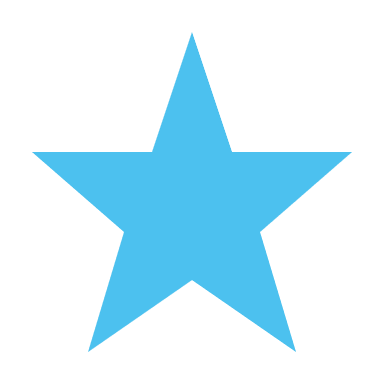 Medium Priority
5%
Task 2
Jul 20 – Jun 10
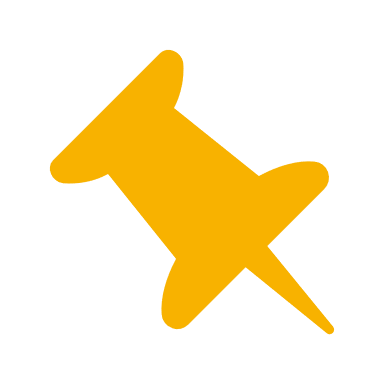 % completion
Low Priority
[Speaker Notes: © Copyright PresentationGO.com – The free PowerPoint template library]
Project Plan Template for PowerPoint
2020
January
February
March
April
May
June
95%
Phase 1
Jan 2 – Apr 10
100%
Task 1
Jan 2 – Feb 2
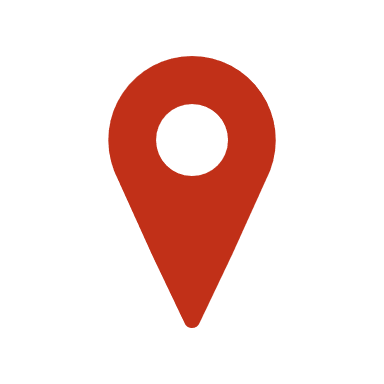 100%
Task 2
Jan 18 – Feb 25
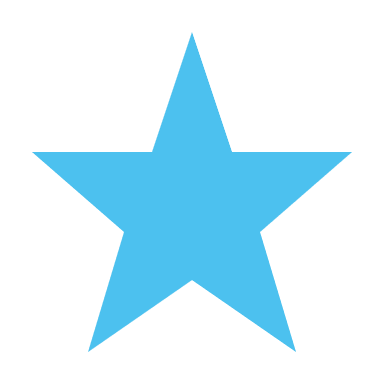 95%
Task 3
Feb 15 – Apr 10
5%
Milestones:
Phase 2
Apr 10 – Jun 10
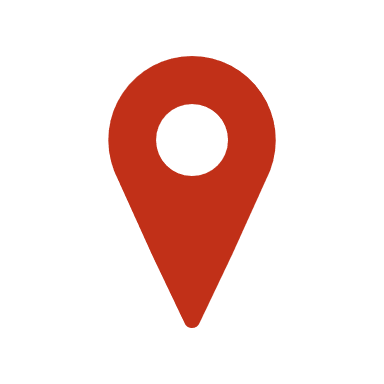 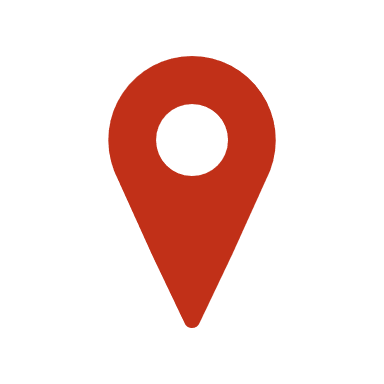 High Priority
20%
Task 1
Apr 10 – May 2
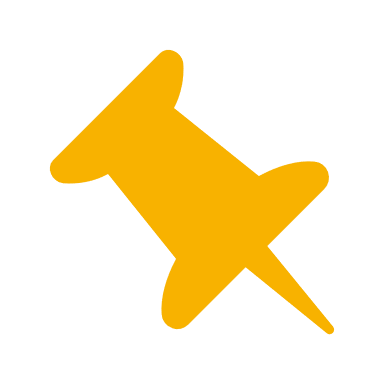 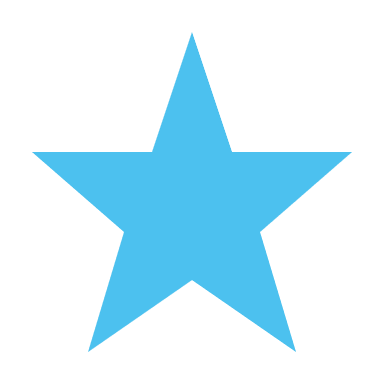 Medium Priority
5%
Task 2
Jul 20 – Jun 10
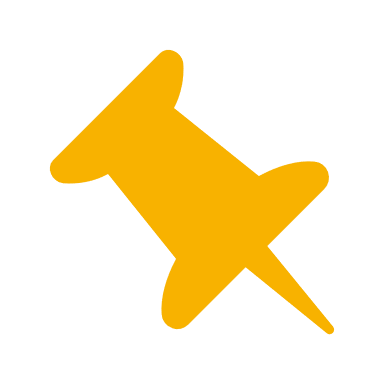 % completion
Low Priority
[Speaker Notes: © Copyright PresentationGO.com – The free PowerPoint template library]
[Speaker Notes: © Copyright PresentationGO.com – The free PowerPoint template library]